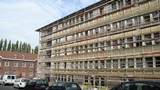 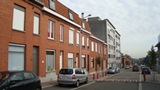 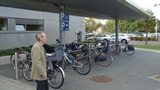 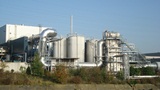 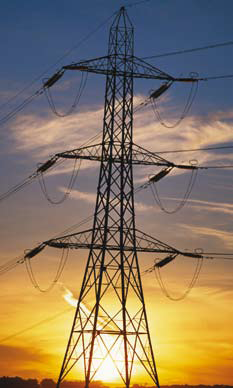 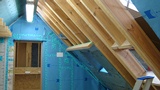 Multitudes d’actions ‘’énergie’’ sur le territoire communal 

Guichet de l’énergie ( IEG ) > 300 visites/ans 

Bâtiments communaux > 25 audits en 2009  Installations solaires  7   PV et  5  thermiques 
Plan communal Cyclable : 57 km de pistes cyclable  249  stationnements > 2015 / 2016 

Eco quartier >  34 habitations 
Pôle éco-construction > Asbl Elea 9000 infos /ans 
Centre de formation éco-construction depuis 2010 

IEG > Piscine les dauphins depuis 2005 > 200 400 m³ de gaz / économisé 40 188 m³ d’eau 
2003 CHM régulation centralisée + Cogénération gaz 1 353 055 kWh élec et 3 247 893 kWh th. 
Bâtiments CPAS > Plan économie d’énergie depuis 2009 
Ecoles Colle St Henry l’institut le Tremplin etc…
Ipalle Station d’épuration Cogénération gaz 1.128.400 kwh élec 1.773.200 kWh th 

667 Citoyens < Installations photovoltaïques > produc/an : 2.405 500 kWh 
Deux grandes installations photovoltaïques 384 000 kW/an 

Cogénération biomasse 
Mydibel 3 869 kWh élec + 6 080 000 kWh th 
Seva  5.600.000 kWh élec + 8.800.000 kWh th 
Electrawinds  ( à l’arrêt pour le moment ) 17 MW de puissance
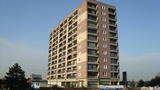 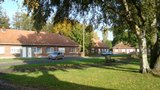 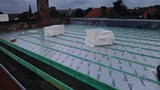 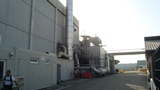 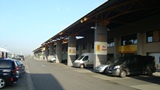 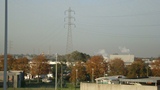 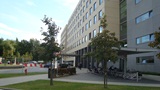 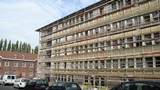 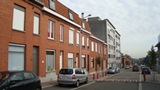 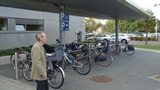 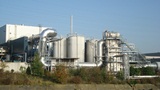 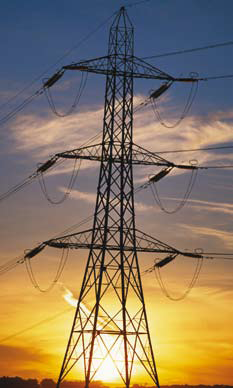 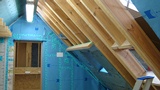 Bilan des émissions de C02 de Mouscron
Objectif moins 21 % par rapport à 1990 !
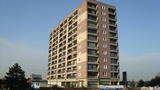 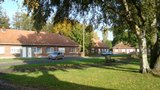 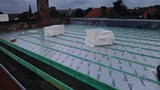 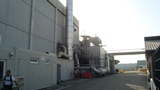 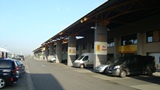 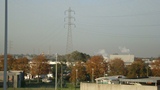 1990  2006 2012 2020
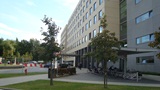 [Speaker Notes: Attention préciser soit la quantité totale soit -121243 de quoi]
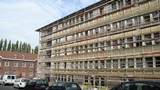 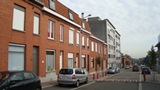 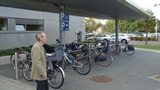 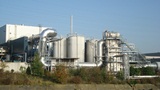 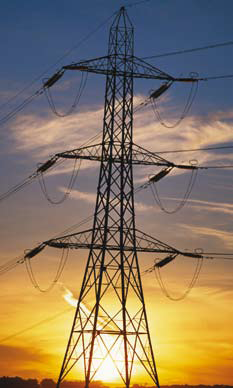 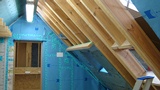 Impacts économiques et sociaux sur 7 ans 
Plan d’actions sur l’ensemble du territoire communal

Relance économique locale avec : 
111.394.284  €  d’investissements publics et privés
Réductions des coûts de production pour les entreprises

Amélioration du pouvoir d’achat de la population : 
entre  500 € et 3000 € d’économie pour 22 476  habitants 
500 € en moyenne pour 4000 usagers réguliers du vélo
800 ménages équipés d’un véhicule électrique 
Stabilisation du prix du chauffage  pour une grande  partie de la population et des établissements publics 
Placement à du 6 % dans des investissements locaux 

Économies budgétaires pour la commune , les écoles, et autres établissements publics
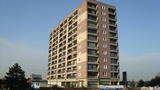 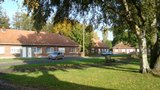 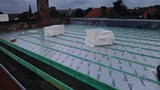 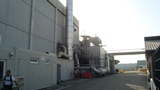 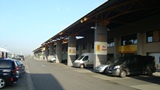 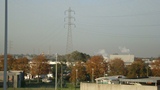 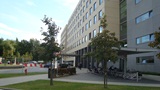 [Speaker Notes: 120.000.000 /7 ans par an???
Amélioration de la compétitivité des entreprises
Développement de nouvelles filières locales
Amélioration/maîtrise du pouvoir d’achat direct …..]
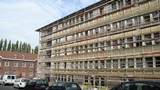 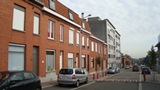 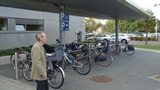 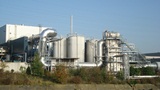 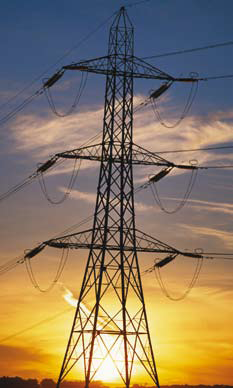 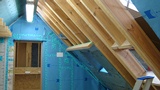 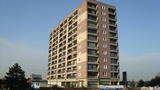 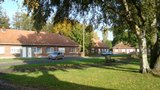 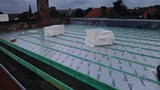 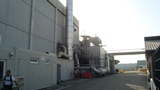 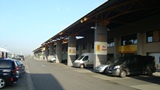 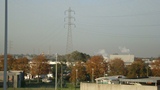 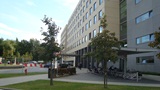 [Speaker Notes: 120.000.000 /7 ans par an???
Amélioration de la compétitivité des entreprises
Développement de nouvelles filières locales
Amélioration/maîtrise du pouvoir d’achat direct …..]
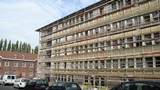 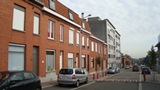 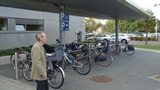 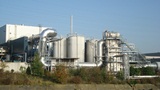 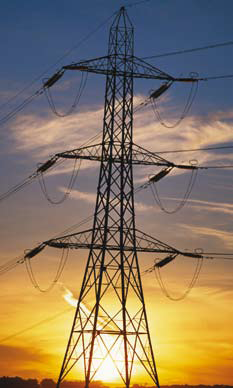 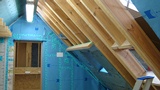 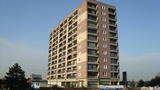 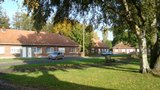 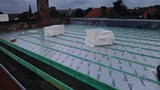 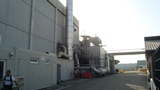 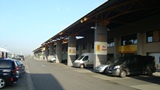 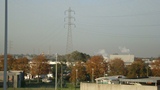 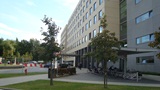 [Speaker Notes: Si possible épaisseur identique des lignes
Et couleur jusqu’au bout  les actions ne s’arrêtent plus ajouter des X dans les cases « actives »]
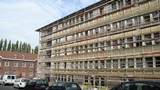 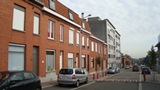 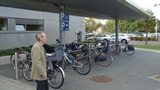 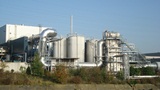 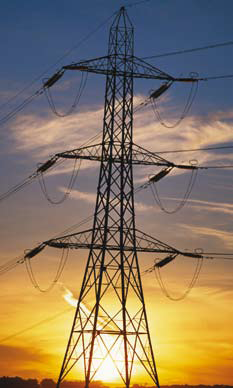 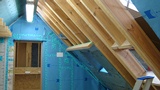 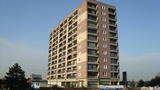 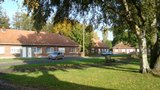 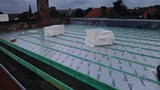 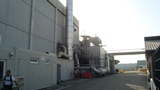 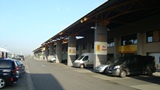 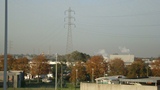 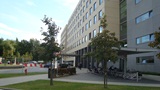 [Speaker Notes: ATTENTION 2.656 pour les bat com c’est 2,16%et pas 16,54
Importance de partir de la représentativité /émissions aussi + que contribution simple demande d’effort]
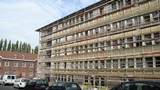 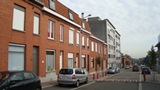 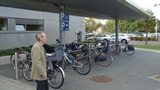 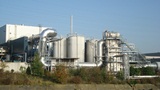 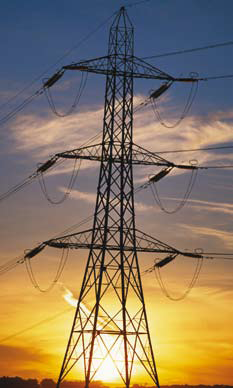 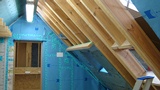 Financement du plan d’actions
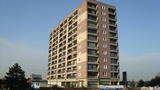 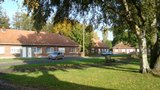 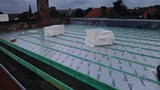 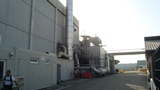 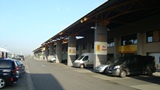 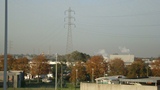 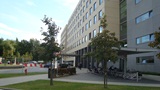 Energie & Développement Local
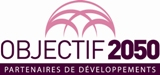 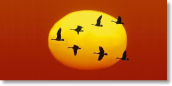 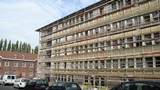 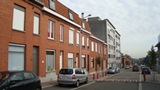 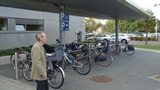 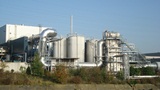 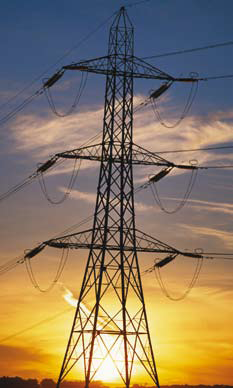 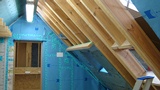 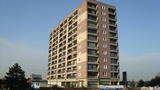 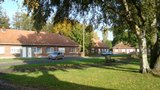 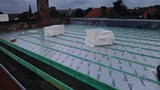 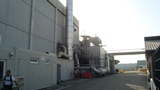 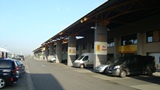 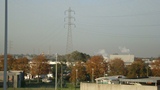 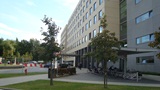 [Speaker Notes: Expliquer charge/produit/rentabilité
ATTENTION 4.590.185 cumulé sur 7 ans pris constant
14.392.000 potentiel d’emprunt sur 20 ans après amortissement 1.000.000 éco/an
DUR DUR harmoniser les info et préciser l’origine!!!!
Vérifier méthode d’esrtimation pour les bâtiments tertiaires gd différence avec les bâtiments comunaux]
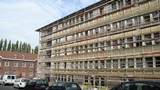 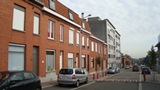 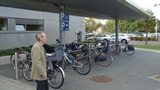 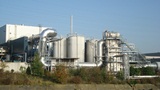 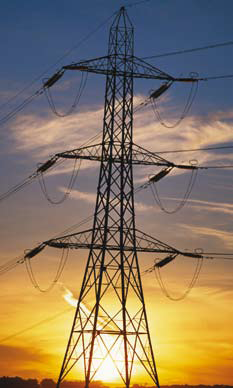 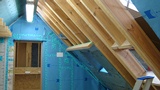 Financement du plan d’actions
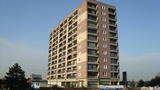 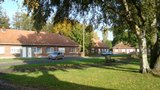 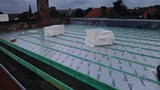 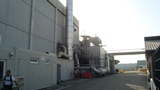 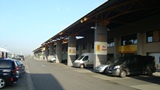 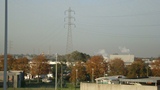 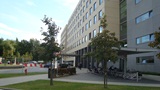 [Speaker Notes: Éolien hamortis en 5 ans pq emprunt sur 15 ans
Idem pour les autres
Achat élect vert 10.000 pq % facture 0 mais % CO2=
Idem pour toute les ligne remette %CO2 en jeu]
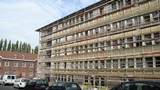 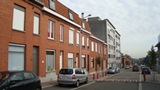 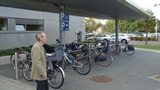 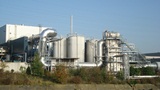 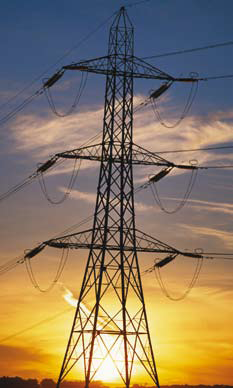 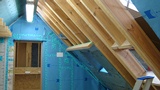 Objectifs accessibles
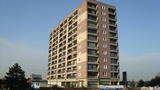 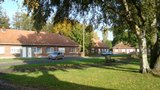 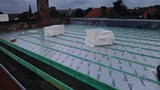 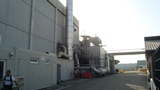 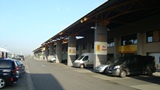 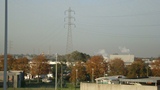 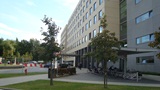 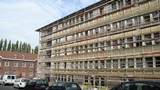 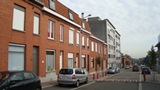 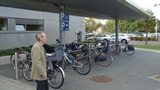 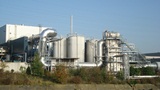 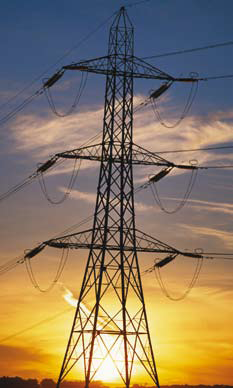 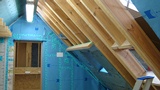 Plan d’Actions en faveur de l’Energie Durable (PAED)

Conclusions > rappel des impacts !

Economiques : 
111.394.284  € d’investissement pour la seule commune de Mouscron 
Entreprises plus compétitives – réductions coût de production 
Economies budgétaires > commune , écoles,  autres établissements publics
Sociaux : 
Amélioration du pouvoir d’achats de 48 % de la population
Développement de filières locales
Environnementaux : 
Réductions de 121.243 tonnes de C02 – 21 %  par rapport à 1990 !

Autofinancement du plan d’actions
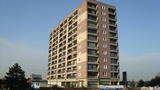 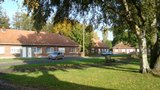 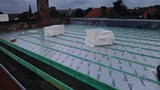 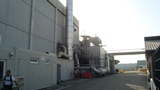 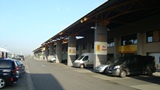 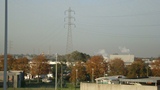 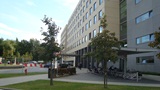 Energie & Développement Local
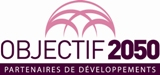 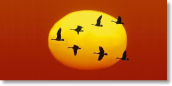